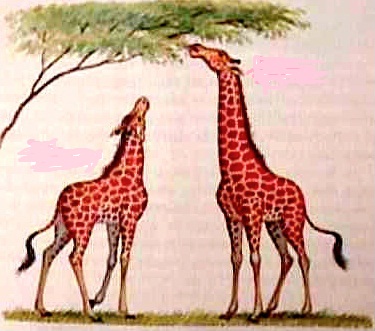 শুভেচ্ছা
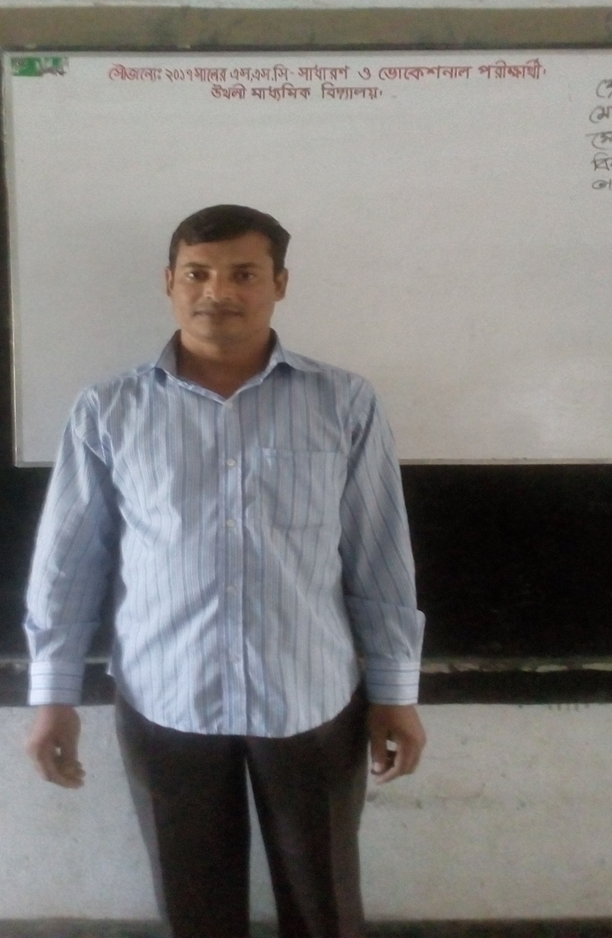 শিক্ষক পরিচিতি
মোঃআরিফুল ইসলাম
সহকারী শিক্ষক
উথলী মাধ্যমিক বিদ্যালয়
জীবননগর, চুয়াডাঙ্গ ।


E-mail:ariftahosin@gmail.com
Mob.01916648499
পাটপরিচিতি
পাঠ পরিচিতি
শ্রেণিঃ৬ষ্ঠ
অধ্যায়ঃ১ম
বিষয়ঃবিজ্ঞান
সময়ঃ৪০ মিনিট
শিখনফল
এই পাঠ শেষে,

মেরুদন্ডী প্রাণী কি তা বলতে পারবে ।
মেরুদন্ডী প্রাণীর বৈশিষ্ট্য উল্লেখ করতে পারবে ।
মেরুদন্ডী প্রাণী চিনতে  পারবে
চিত্রগুলো লক্ষ কর
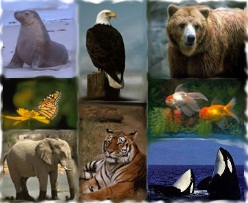 আজকের পাঠ মেরুদন্ডী প্রাণী
একক কাজ
মেরুদন্ডী প্রাণী কাকে বলে   ?
মৎসকুল
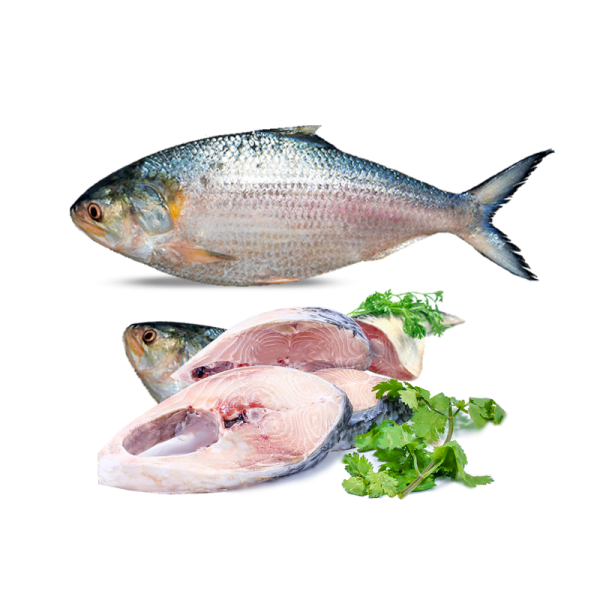 চেনার উপায়ঃ
স্বাদু পানিতে বাস করে।
দেহ আইঁশ দ্বারা ঢাকা থাকে।
মাথার দুই পাশে ৪ জোড়া ফুলকা থাকে।
কানকো থাকে।
উদাহরণঃ রুই মাছ
উভচর
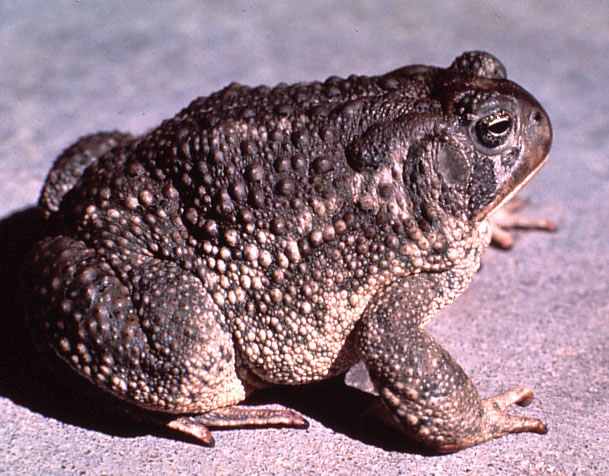 বৈশিষ্ট্যঃ
এদের দেহ ত্বক আইসবিহীন।
ত্বক নরম,পাতলা,ভেজা ও গ্রন্থিযুক্ত। 
ত্বকে আইঁশ থাকে না।
পানিতে ডিম পাড়ে এবং ব্যাঙাচি দশা দেখা যায়।
উদাহরণঃ কুনোব্যাঙ
সরীসৃপ
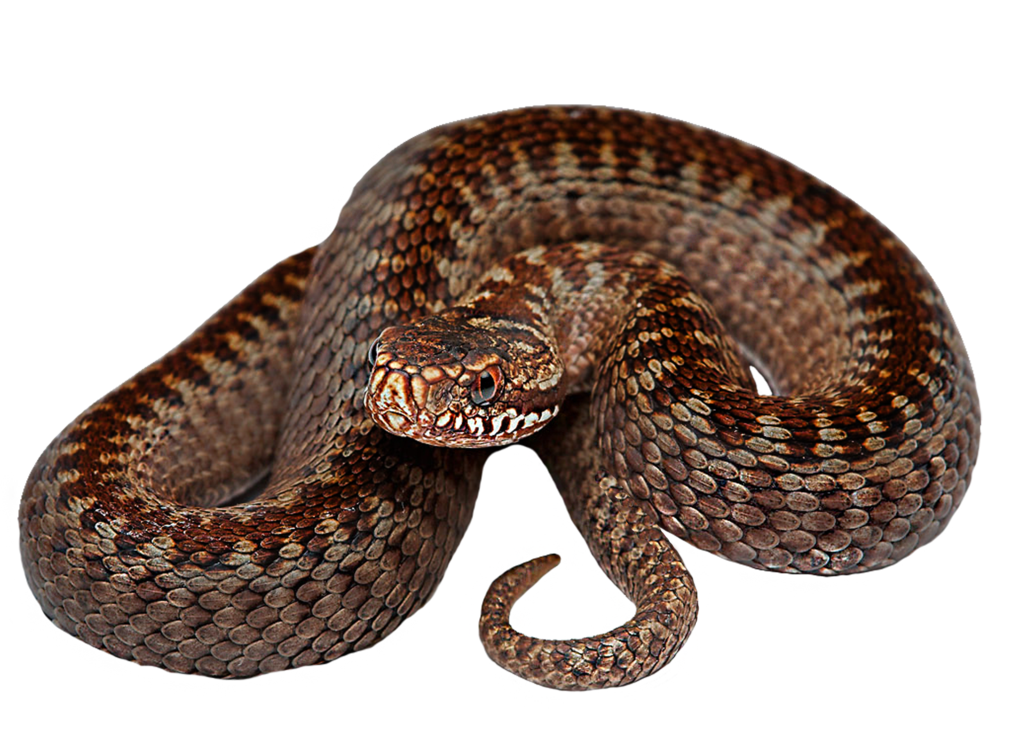 বৈশিষ্ট্যঃ
বুকে ভর দিয়ে চলে।
ত্বক শুষ্ক ও আইশ যুক্ত।
চার পায়ে ৫টি করে নখর যুক্ত আঙ্গুল আছে।
ডিম পাড়ে
ফুসফুসের সাহায্যে শ্বাসকার্য চালায়
উদাহরণঃ টিকটিকি
পক্ষীকুল
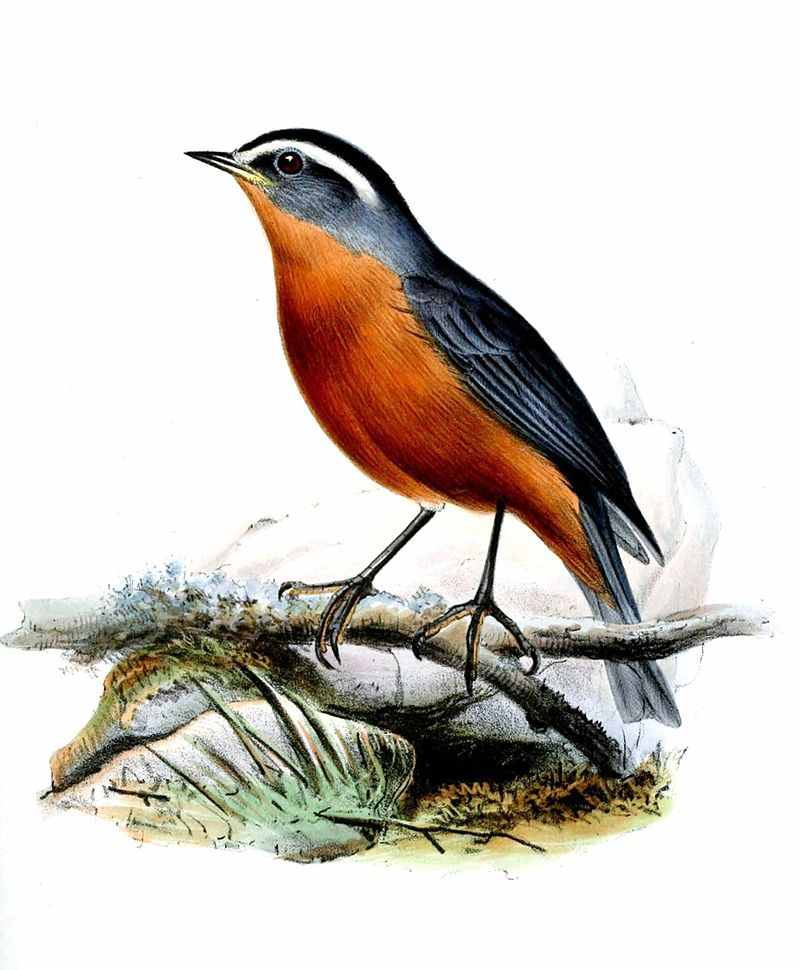 বৈশিষ্ট্যঃ
১ পাখির দেহ পালকে আবৃত থাকে।
২  পাখির হাড় শক্ত,হালকা ও ফাঁপা। 
৩  ফুসফুসের সাথে বায়ু থলি থাকায় উড়তে পারে।
৪  সামনের দু’পা ডানায় এবং চোয়াল চঞ্চুতে পরিণত হয়েছে।
উদাহরণঃ পাখি, হাস
স্তন্যপায়ী
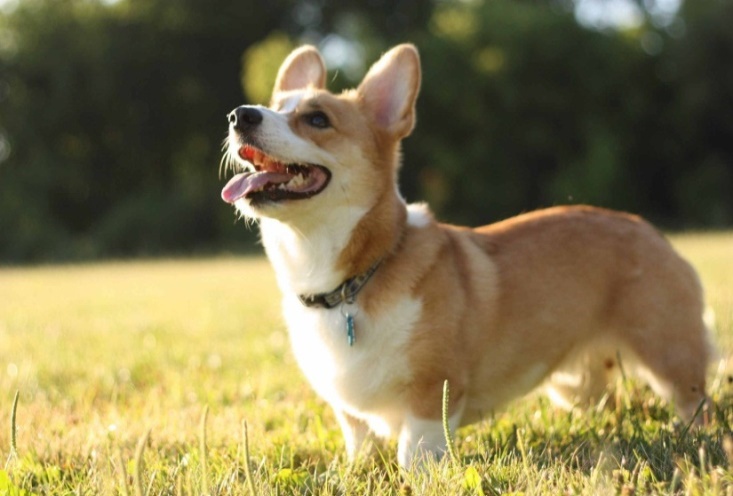 বৈশিষ্ট্যঃ
১  দেহ লোমে ঢাকা থাকে।
২ উষ্ণ রক্ত বিশিষ্ট প্রাণি।
৩  সন্তান প্রসব করে।
৪  শিশুরা মায়ের দুধ পান করে।
উদাহরণঃ মানুষ
দলীয় কাজ
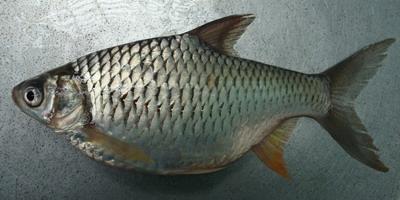 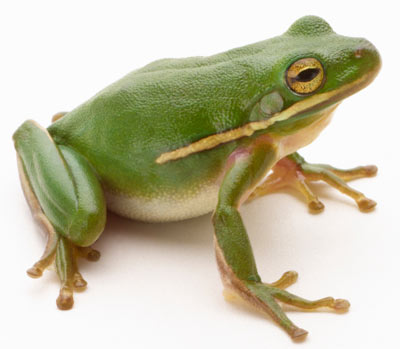 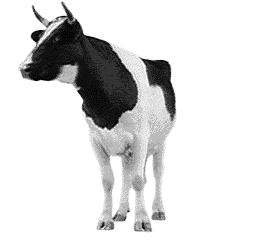 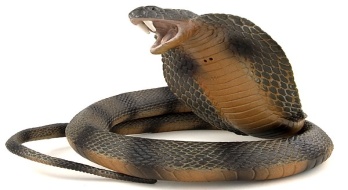 ২টি করে বৈশিষ্ট্য লিখ ?
মুল্যায়ন
১ মেরুদন্ডী প্রানী কাকে বলে ? 
২ পক্ষীকুলের  ২টি বৈশিষ্ট্য বল  ?
৩ উভচর ২টই প্রাণির নাম বল ?
বাড়ির কাজ
তোমার বাড়ির আসেপাশে  পাওয়া যায় প্রতি্টি  শ্রেণীর ২টী করে প্রাণির নাম লিখে আনবে
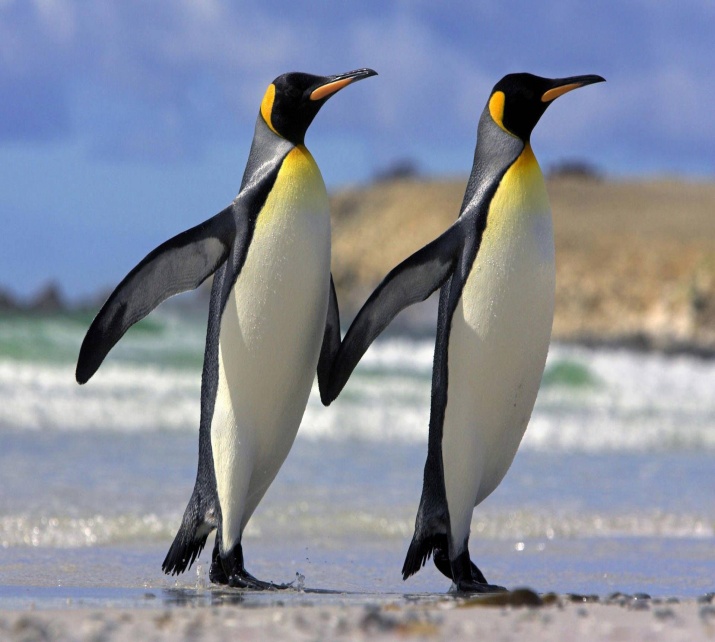 ধন্যবাদ
ধন্যবাদ